TRABAJO PRACTICO 3FISICA DISEÑO INDUSTRIAL
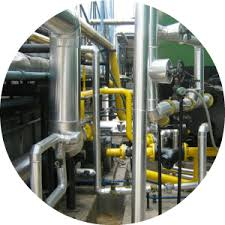 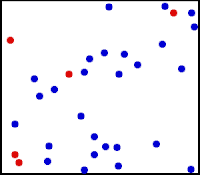 3-Un cubo de hierro de 20 cm de arista se sumerge totalmente en agua. Si tiene un peso con una magnitud de 560 N, calcular:
   Determina el empuje que recibe el cuerpo
 
Datos:
Vol= 0,2mx0,2mx0,2m= 0,008m3
E menor que peso del cubo
Pe agua= 1.000 kgf/m3= 10.000 N/m3
 
Empuje= Pe xVolumen = 10.000 N/m3x 0,008m3 = 80N  recuerda que el empuje es una fuerza
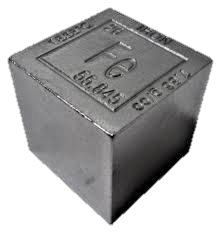 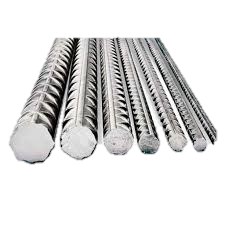 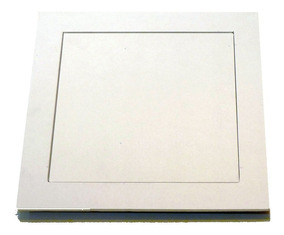 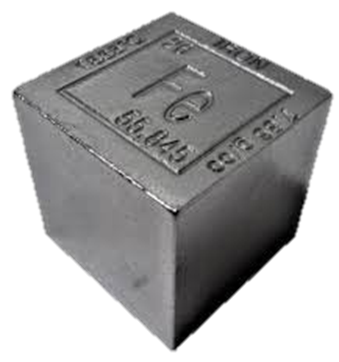 EJERCICIOS DE APLICACIÓN AL DISEÑO INDUSTRIAL
TRABAJO PRACTICO NÚMERO 3
1-La estructura principal de una heladera consiste en seis caras metálicas sometidas a constantes cambios de temperatura, por ello, se requiere saber:
 a- ¿Cuál será la variación del volumen del artefacto cuando se llega a una temperatura de 21º C ?. Se sabe que a una temperatura de 4º C las dimensiones son las que se presentan en la fotografía. El dato que se solicita es necesario para diseñar el mueble bajo mesada que alojará a este producto.
 b- Exprese esa variación de volumen en m3 y notación científica
 c- ¿Cuál será la capacidad del electrodoméstico en litros?
Solución
 a‐
 Coef dilat acero(λ): 3,45 x 1/ºC x 10‐7    
  Ti: 4° C    TF  :21° C   
 Vol inicial:  48,2cm x 51,9cm x 86,2cm  = 215.636,196 cm3

 Volumen final= 215.636,196 cm3  (1+3x3.45  ºC‐1 x 10‐7 x17°C)= 215.639,990 cm3 

Variación de volumen= Vol final‐ Vol inicial= 215.639,990 cm3 - 215.636,196 cm3 = 3,7941188686 cm3   

 b‐ 3,7941188686 cm3        0,0000037941188686 m3     3,7941188686 x10‐6 m3  
 c‐ 1.000 l‐‐‐‐ 1m3  
     xl   ‐‐‐‐‐   0,215.636196 m3       cap= 216 litros aprox
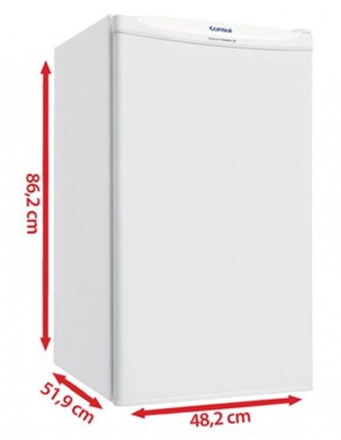 2-La heladera del punto anterior debe ser ubicada sobre una superficie de madera de Roble cuya resistencia a la compresión es de 580 kgf/ cm2. Teniendo en cuenta que el producto pesa 26 kgf, determina: 
a- ¿Cuál será la presión ejercida por la heladera sobre la superficie de madera? para evitar futuros daños en la superficie?   
b- El valor obtenido en el punto a- ¿Supera la resistencia de la madera de roble? Nota: Las dimensiones de la heladera siguen siendo las que se muestran en el ejercicio anterior:
48,2cm x 51,9cm x 86,2 cm
a-Pr=26 kgf/ 2501,58 cm2   Presión= Fuerza/sup. de apoyo

Pr= 0,01039 kgf/cm2 
FIJENSÉ QUE AQUÍ NO RESPETAMOS LA CONCORDANCIA DE UNIDADES PORQUE LA TABLA DE LA QUE SE EXTRAJO LA RESISTENCIA LA COMPRESIÓN DABA LA MISMA EN Kgf /cm2  
       
Sup. De la base =48,2cm x 51,9cm= 2501,58 cm2 
Sup. De la base = 2501,58 cm2     
     
b‐ NO, Porque es menor que 580kgf/cm2
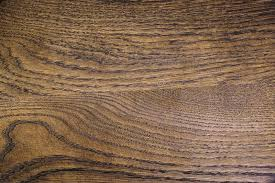 3) Para la producción de uno de los componentes de aluminio de la heladera debe fundirse un fragmento de 1,233 kg de dicho material.

 a-Es necesario conocer la cantidad de calor necesaria para realizar esta etapa de la producción. 
Coef fusión Al: 94 cal/g

Solución:
 Cantidad de calor de fusión: masax coeficiente de fusión del material
1,233Kg es equivalente a 1.233,00 g
 Qf= 1.233,00g x 94 cal/g

Qf= 115.902 cal
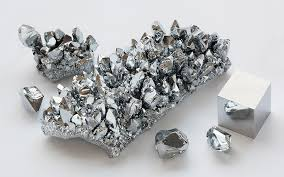 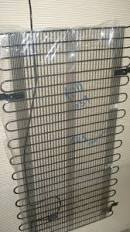 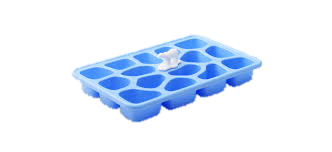